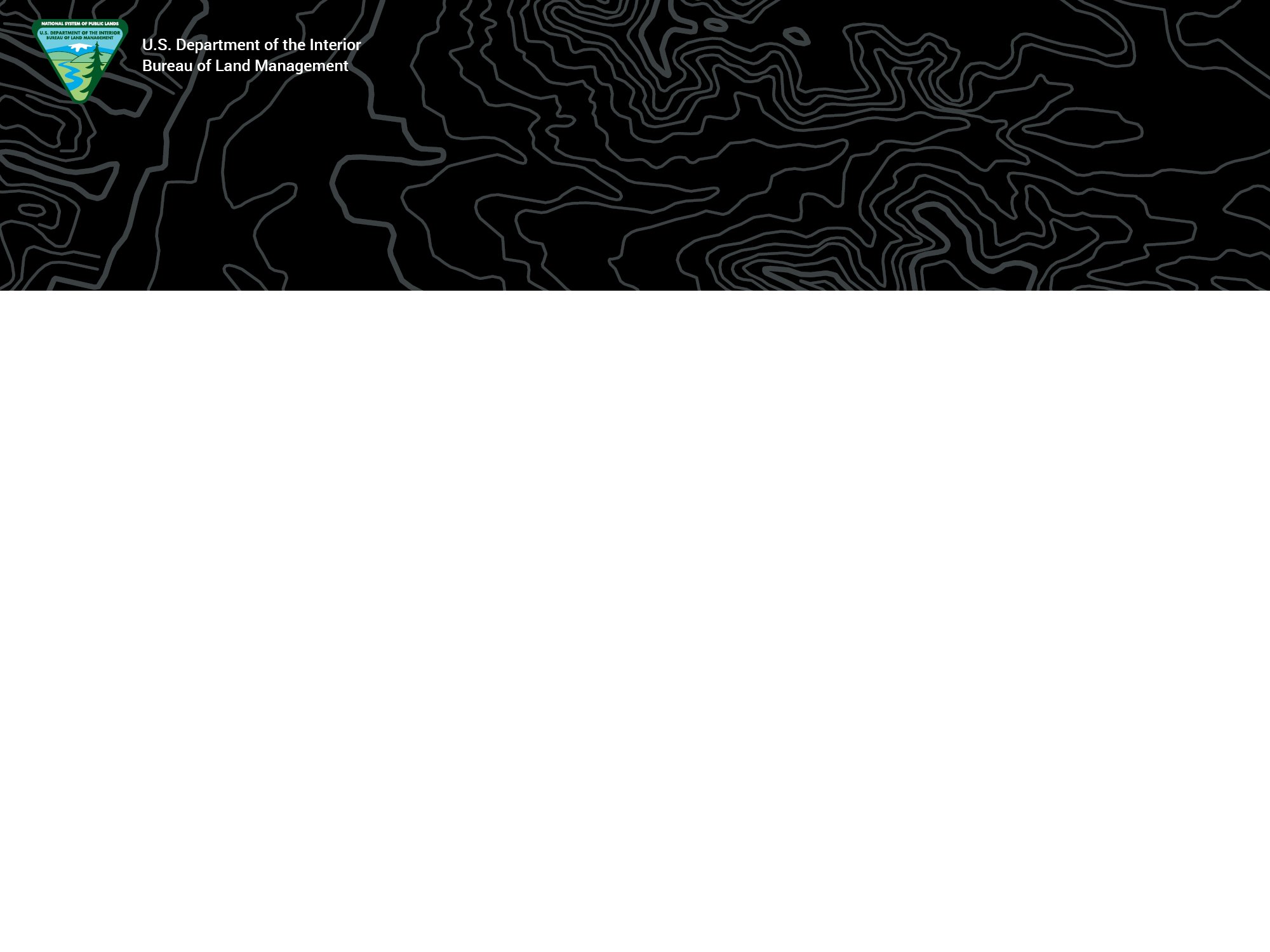 National Priorities & Recreation
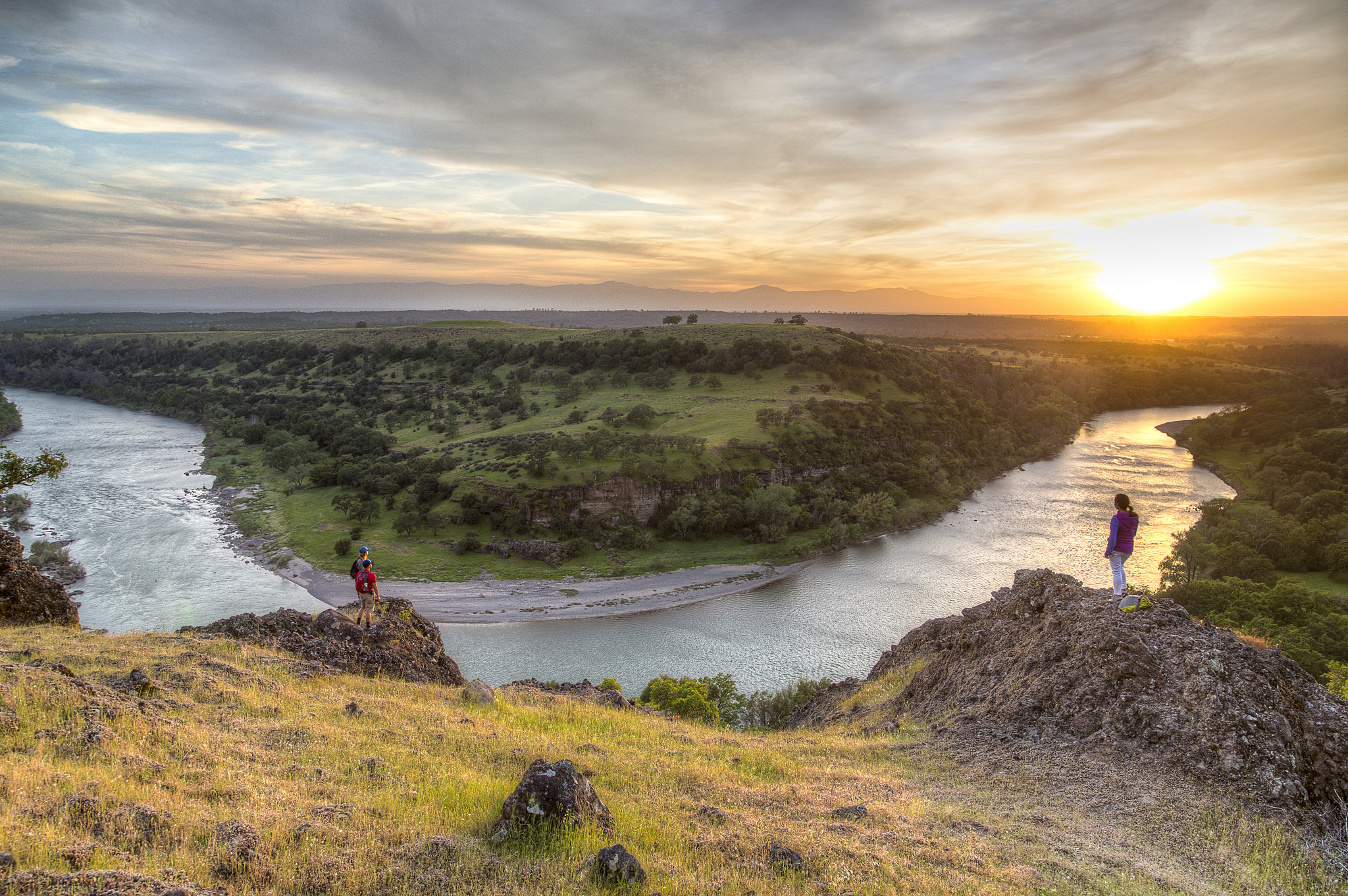 Supporting Text
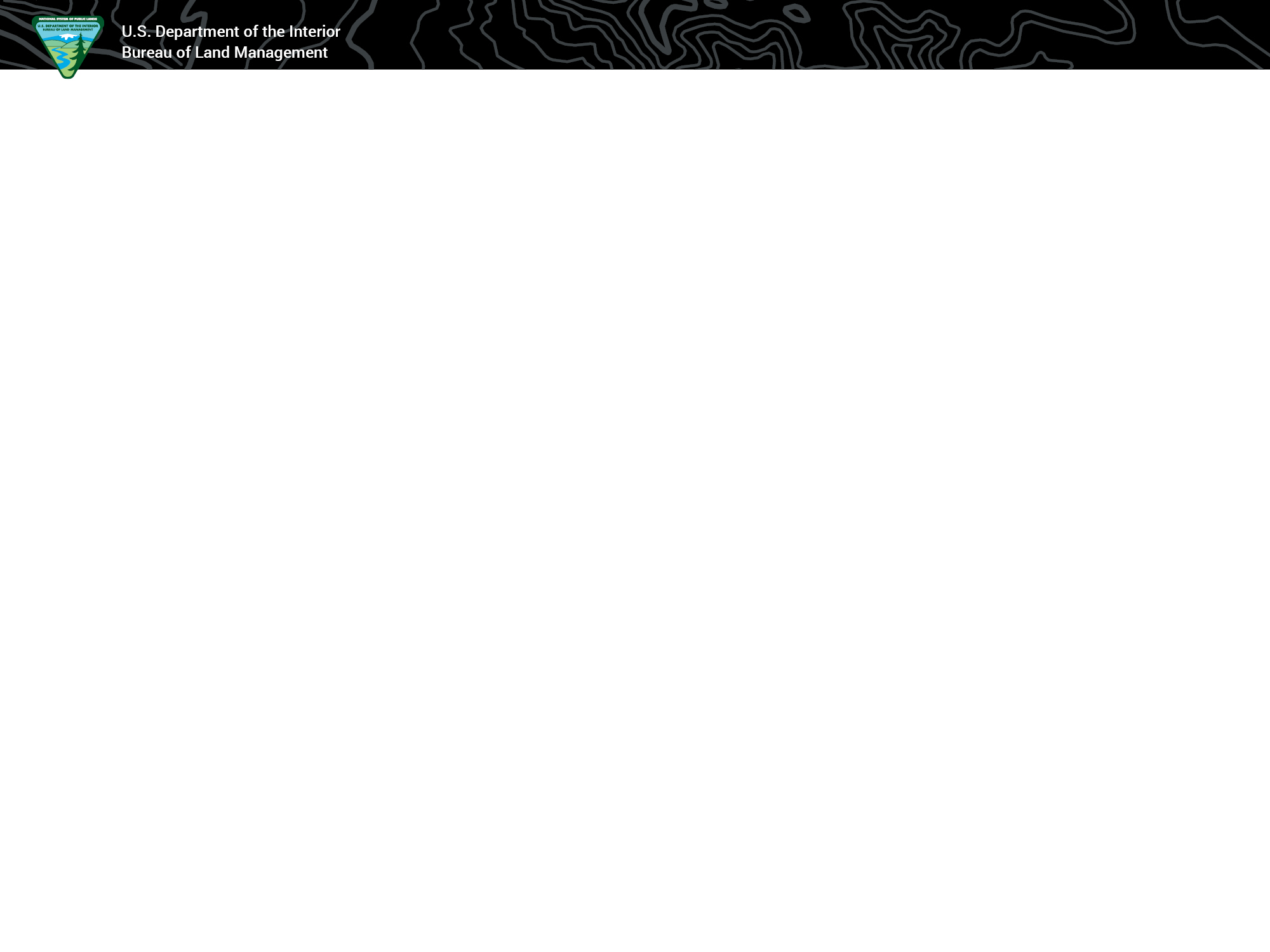 Changes in Washington Office
Changes to WO-200
Andy’s detail
Cory’s departure
Katelyn’s old and new details
Cameron’s internship
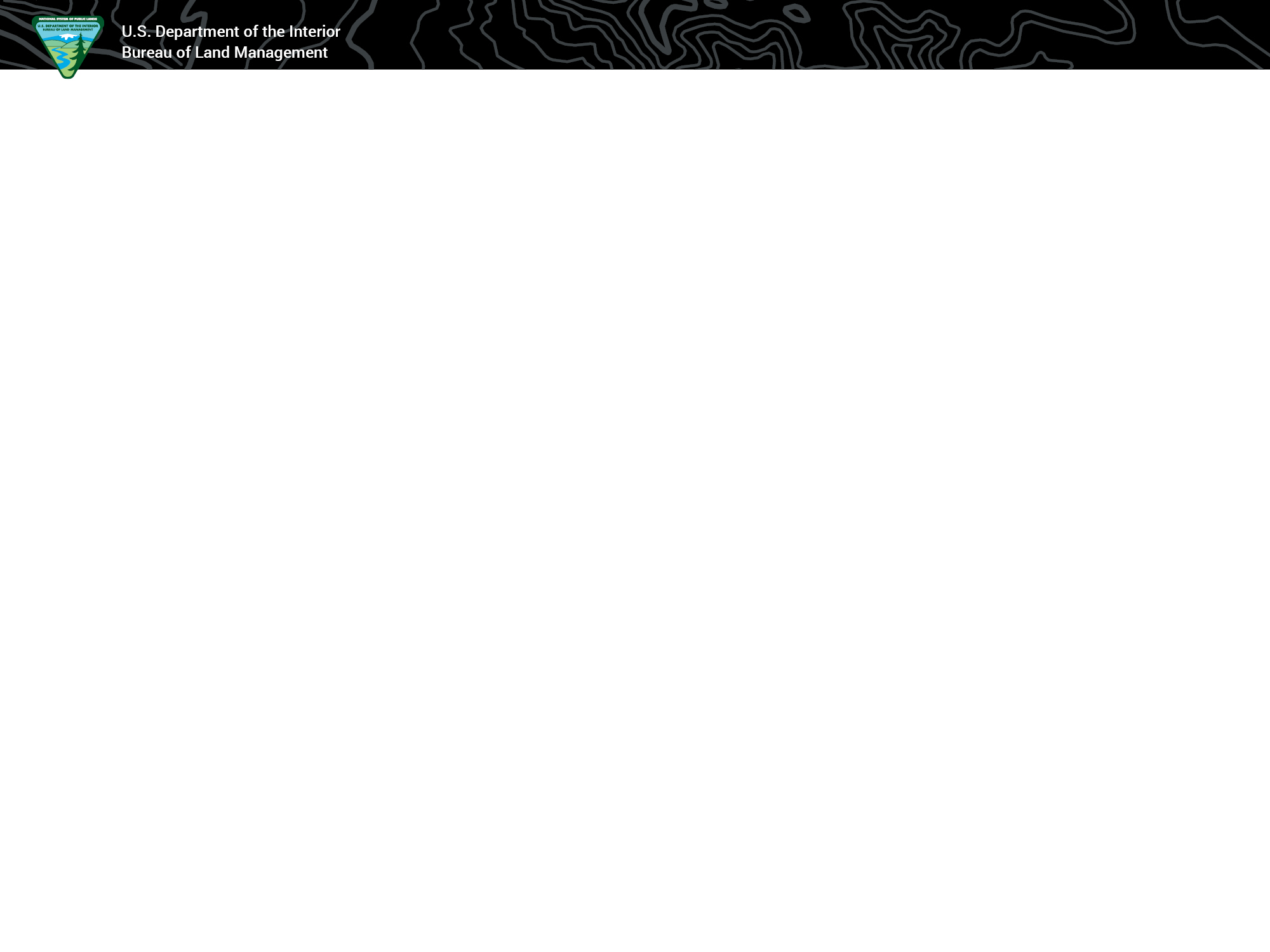 Week’s Recreation Highlights
Great Outdoors Month
Exemption of outfitters & guides from EO 13658
New Recreation Trails
Partners Outdoors
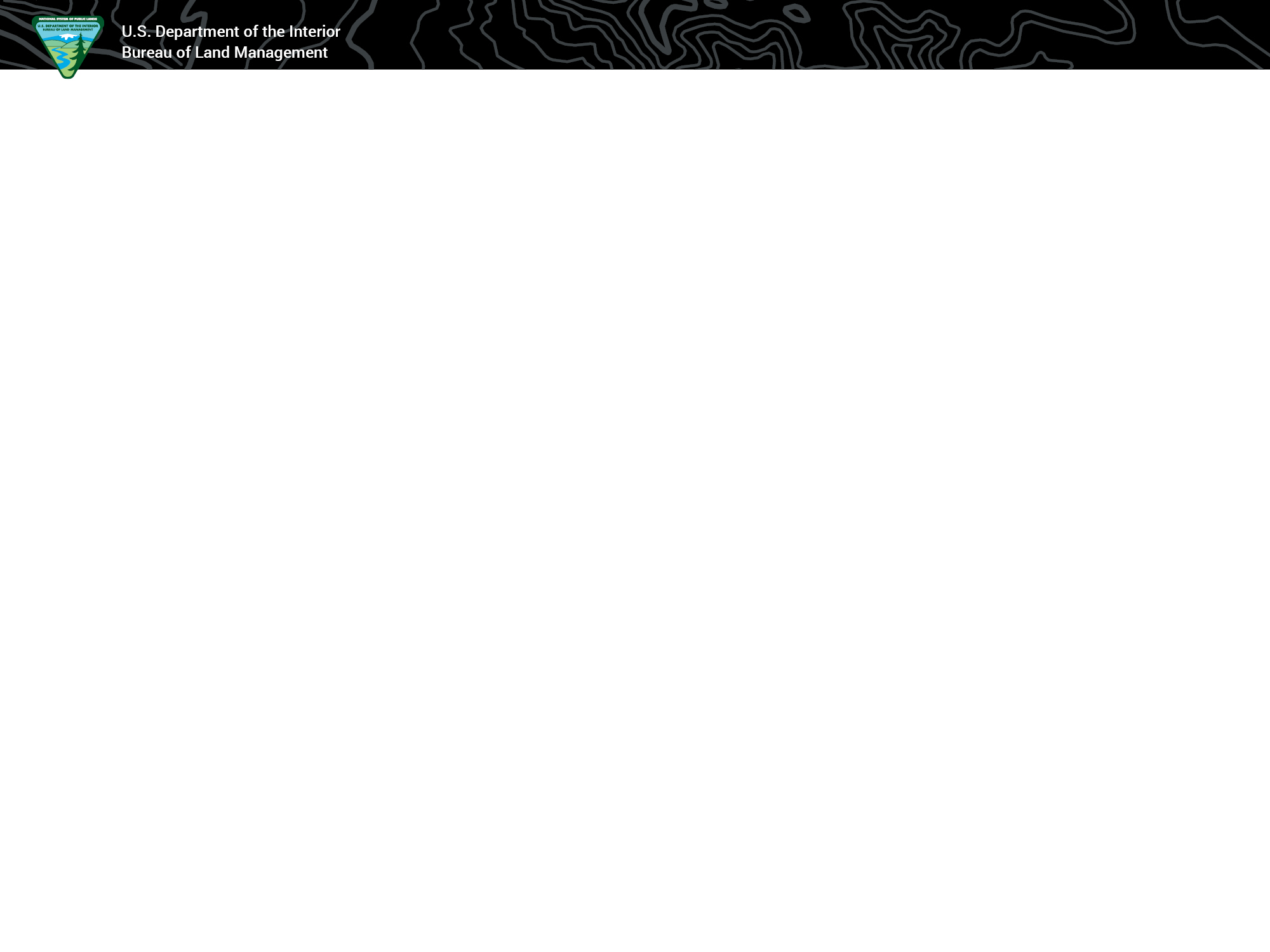 BEA Report on Economic Impact of Outdoor Recreation
2% of GDP in 2016
4.4 annual growth
673 billion  gross output
4.3 million jobs
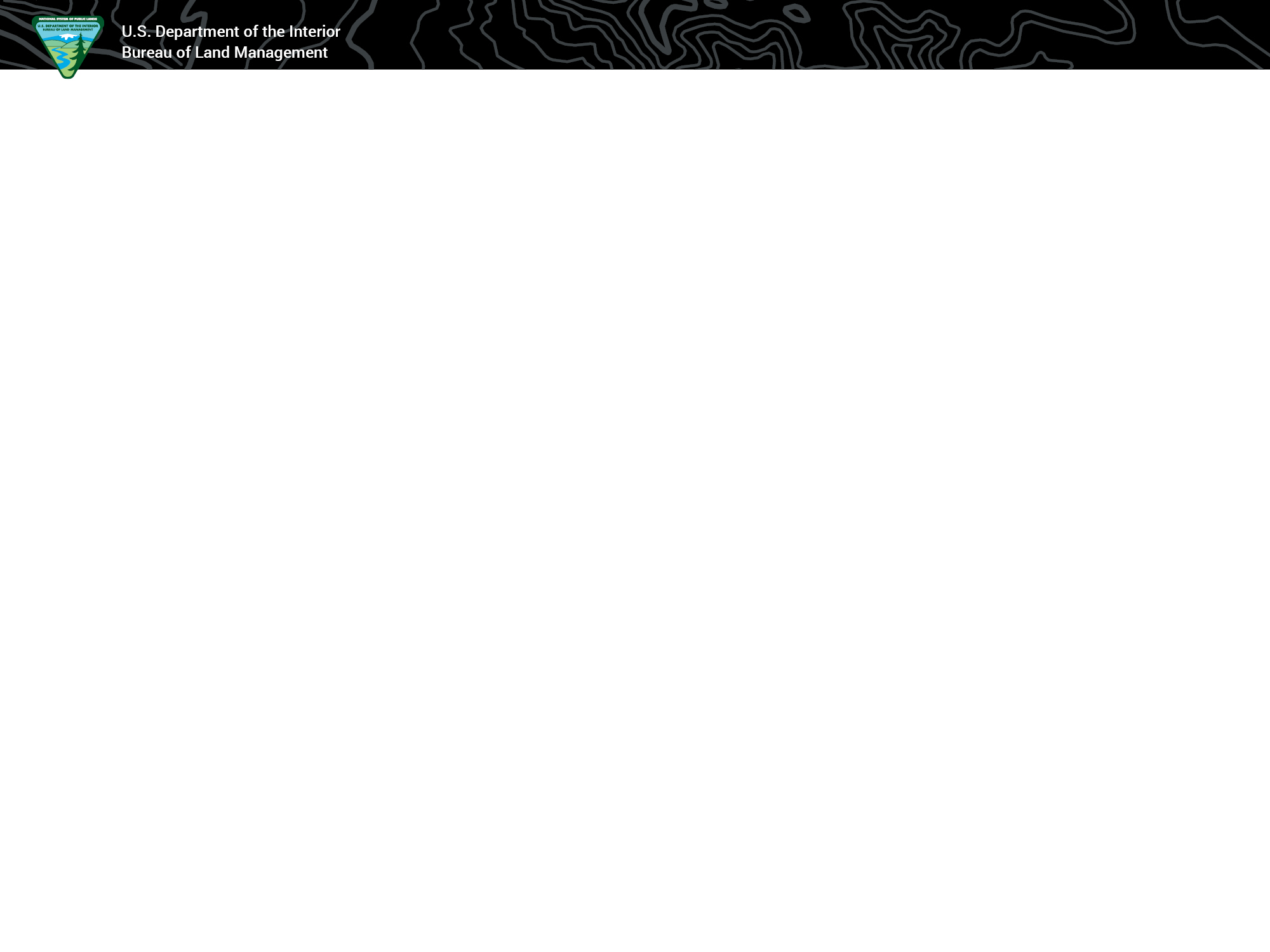 Secretary’s Ten Priorities
Create a conservation stewardship legacy
Sustainably develop our energy & natural resources
Restore trust & be a good neighbor
Ensure tribal sovereignty means something
Increase revenues to support & Department and nation
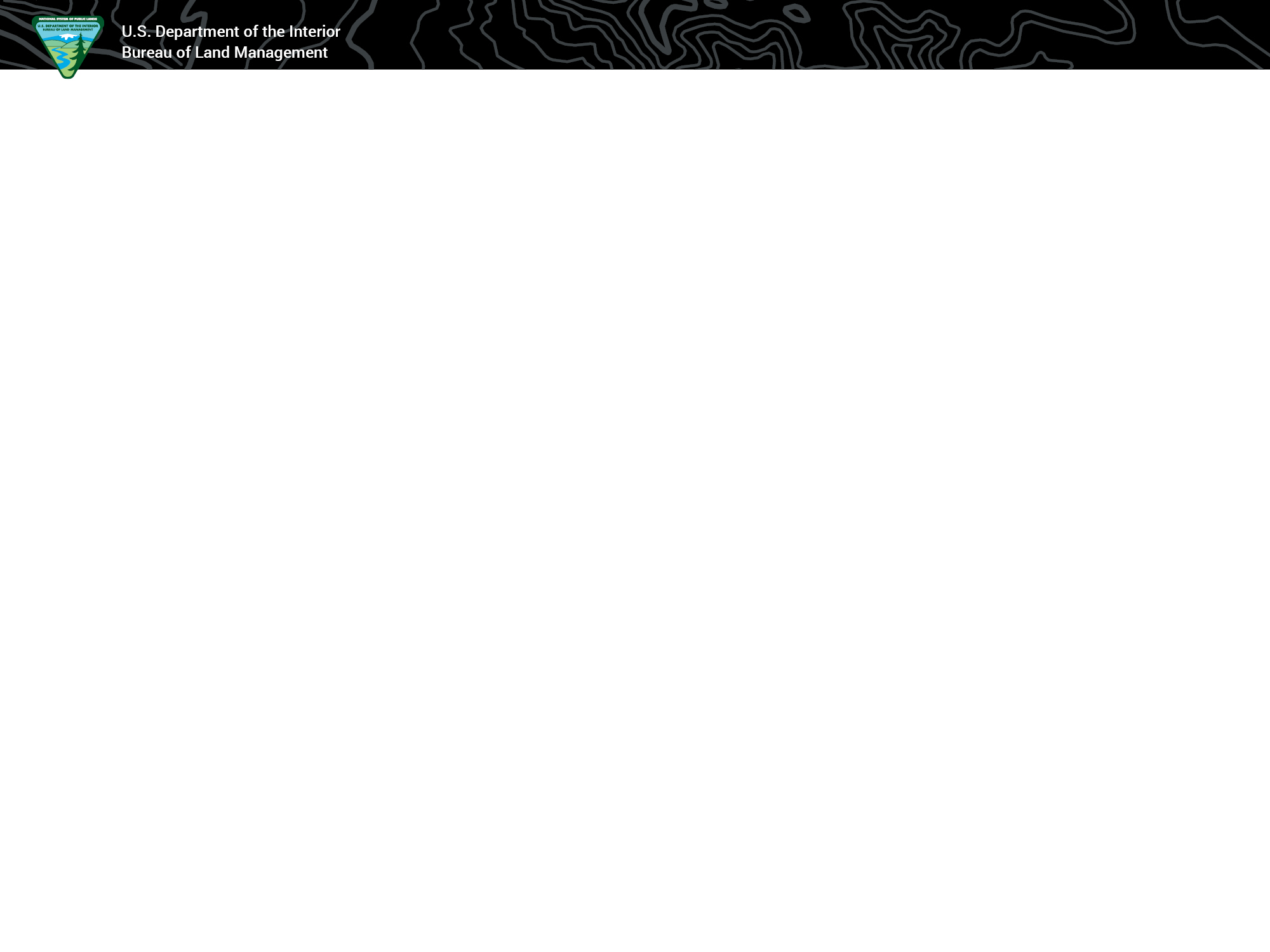 Secretary’s Ten Priorities
Protect our people & the border
Strike a regulatory balance
Modernize our infrastructure
Reorganize the Department for the next 100 years
Achieve our goals and lead our team forward
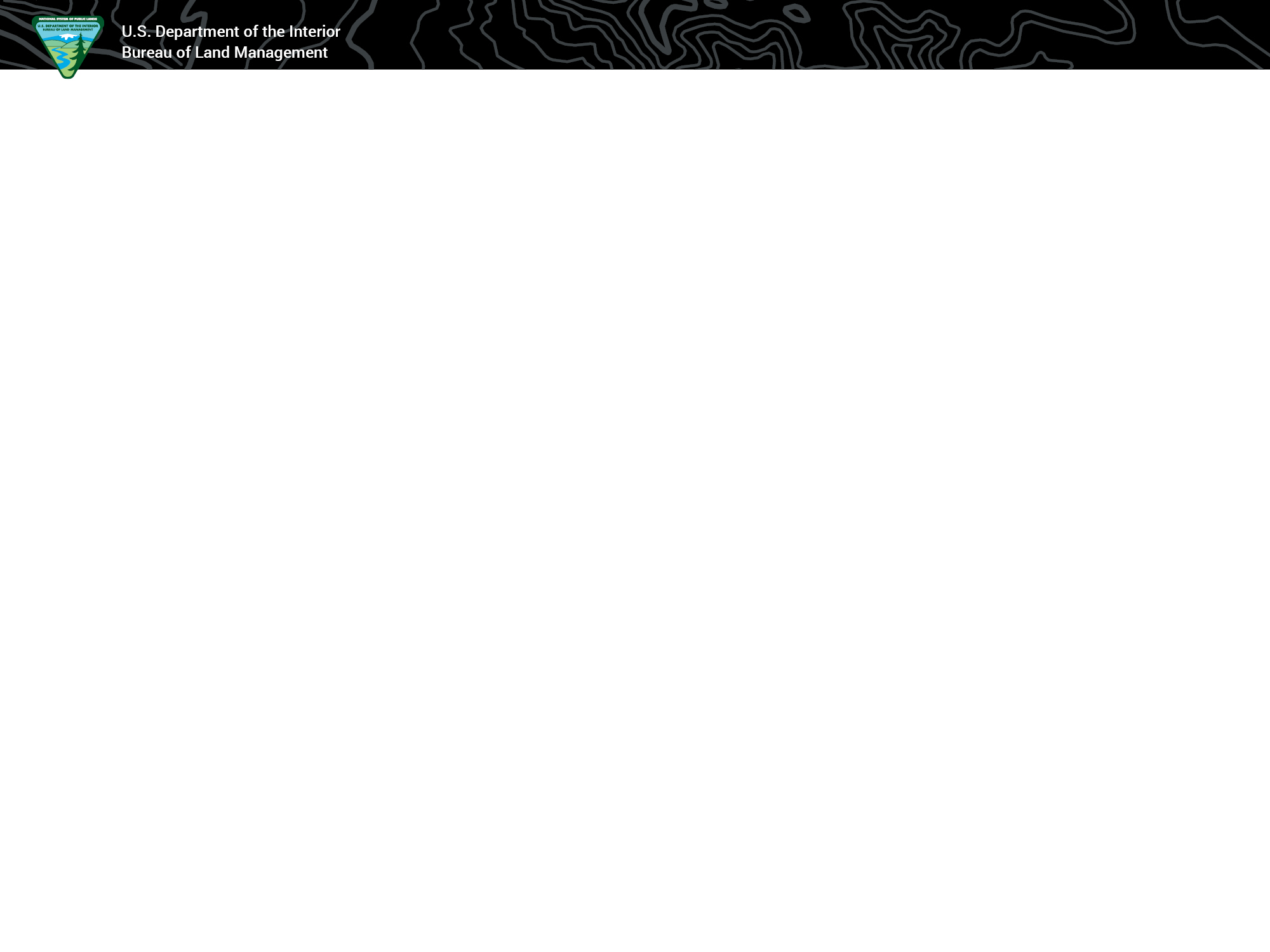 Secretary’s Recreation Priorities
Access
Infrastructure
Metrics
Organization
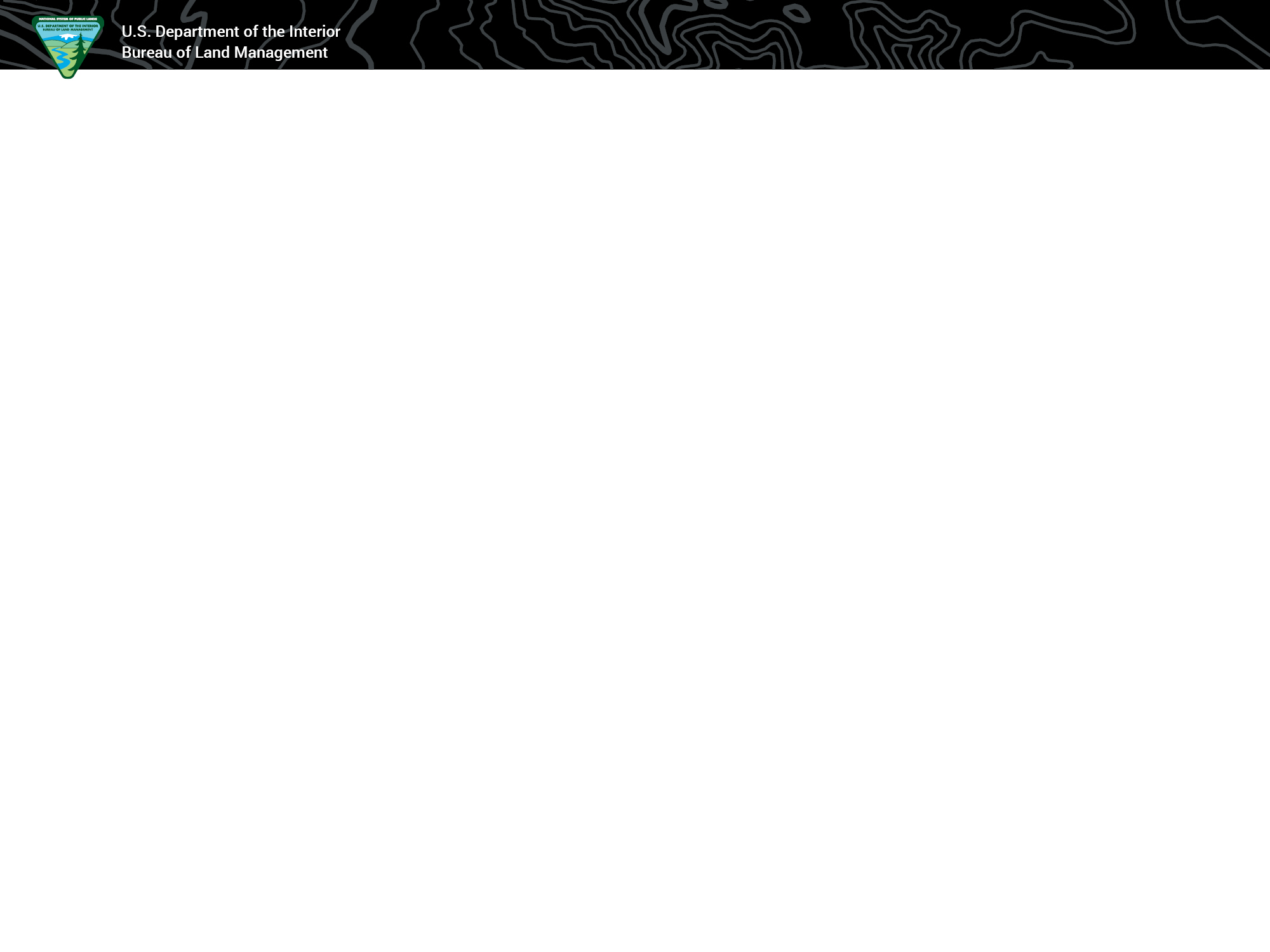 BLM Recreation Priorities
Secretarial Orders
SRP Streamlining
TTM Handbook
Rec.gov implementation
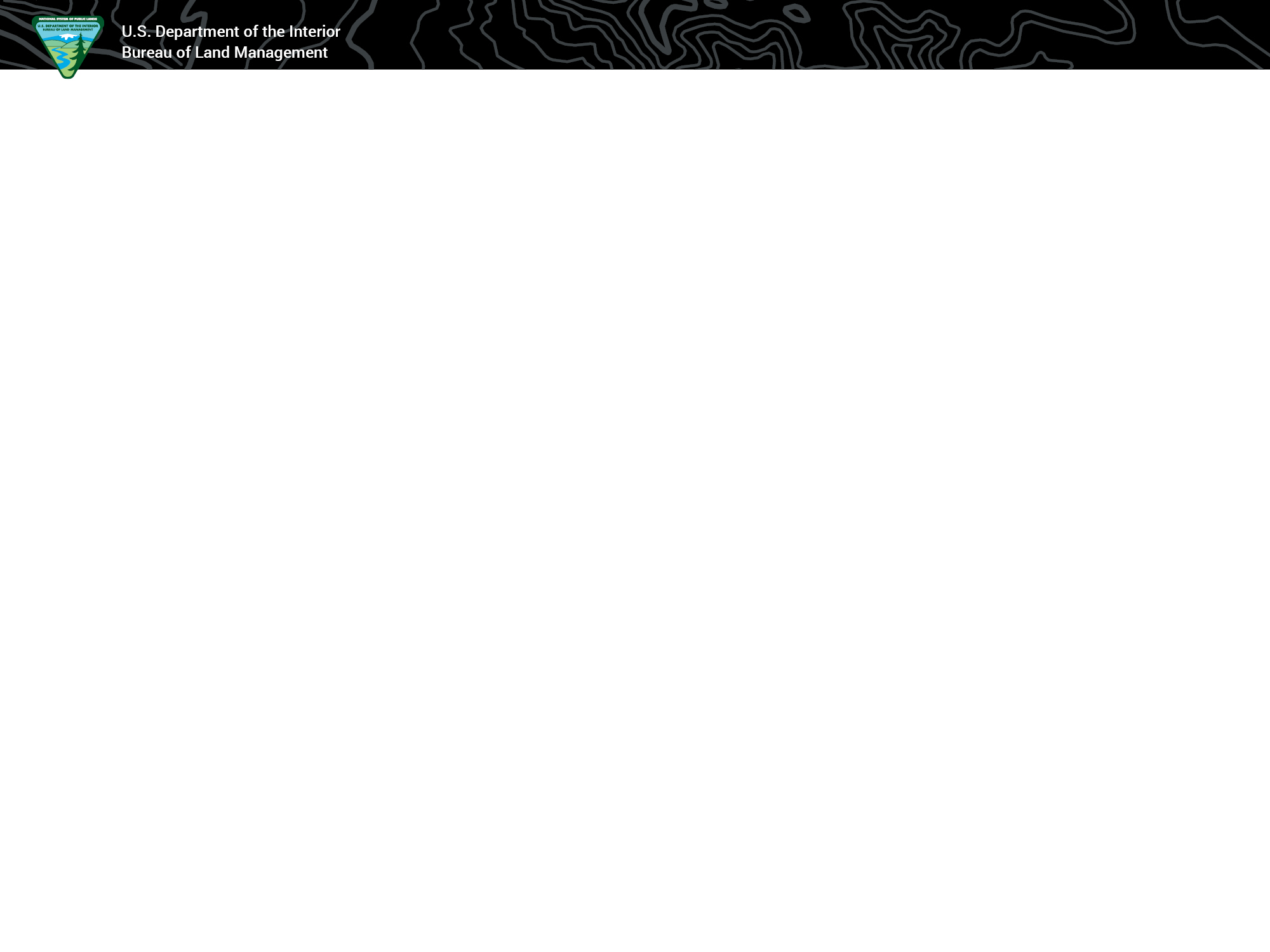 Strategic Plan 2018-2022
Mission Area 3: Expanding Outdoor Recreation & Access
Goal #1: Expand hunting, fishing, & other recreation access on DOI lands and waters
Strategy #1: Promote hunting, fishing, & other recreation on DOI lands and waters
BLM: Number legal public access transactions completed that facilitate open access to recreation opportunities: 20
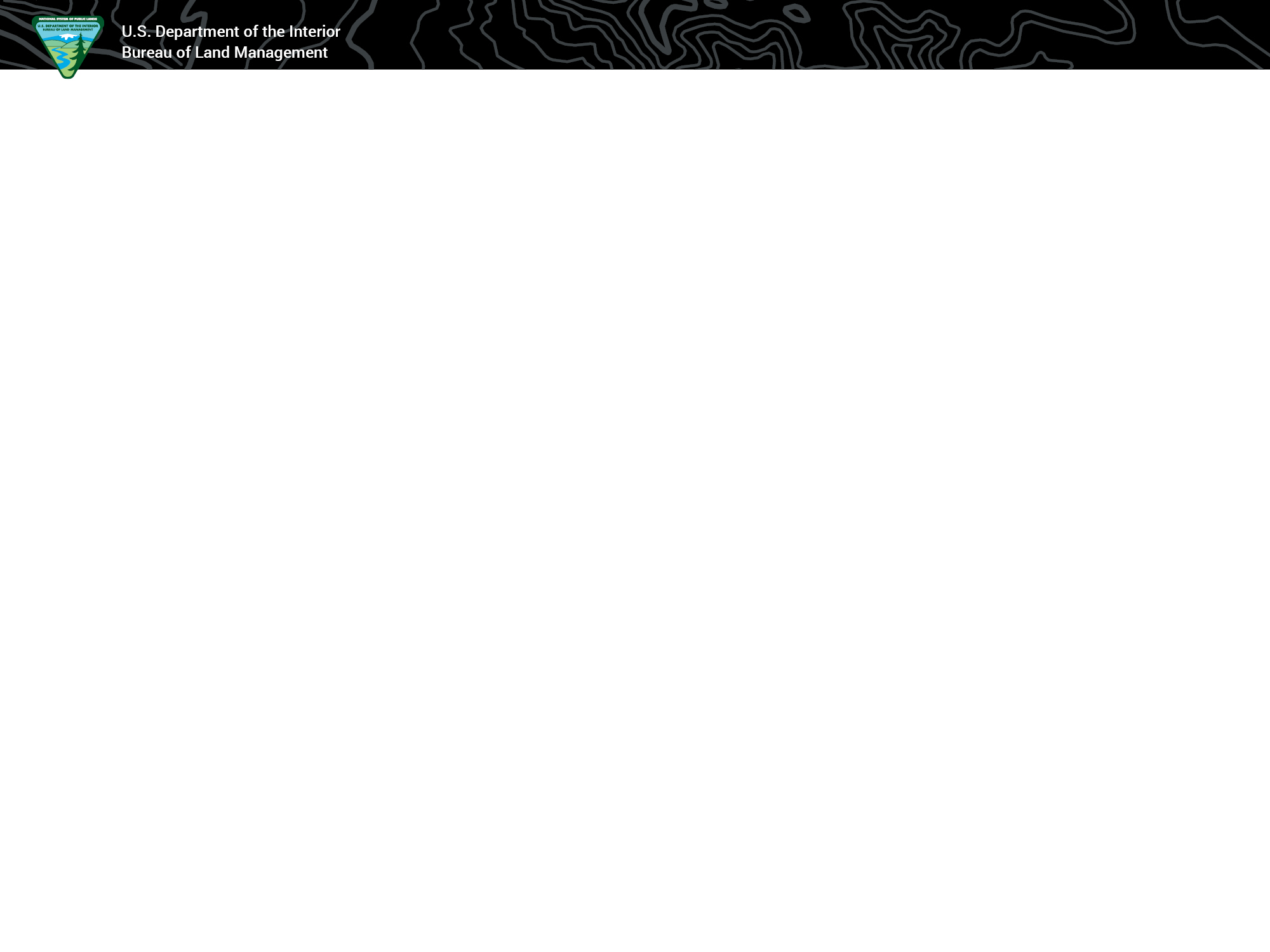 Strategic Plan 2018-2022:	
Mission Area 3: Expanding Outdoor Recreation & Access
Goal #2: Enhance public satisfaction
Strategy: #1: Enhance enjoyment and appreciation of natural and cultural heritage
BLM target: 
% visitors satisfied with experience: 95%
% visitors satisfied with facilitated programs: 94%
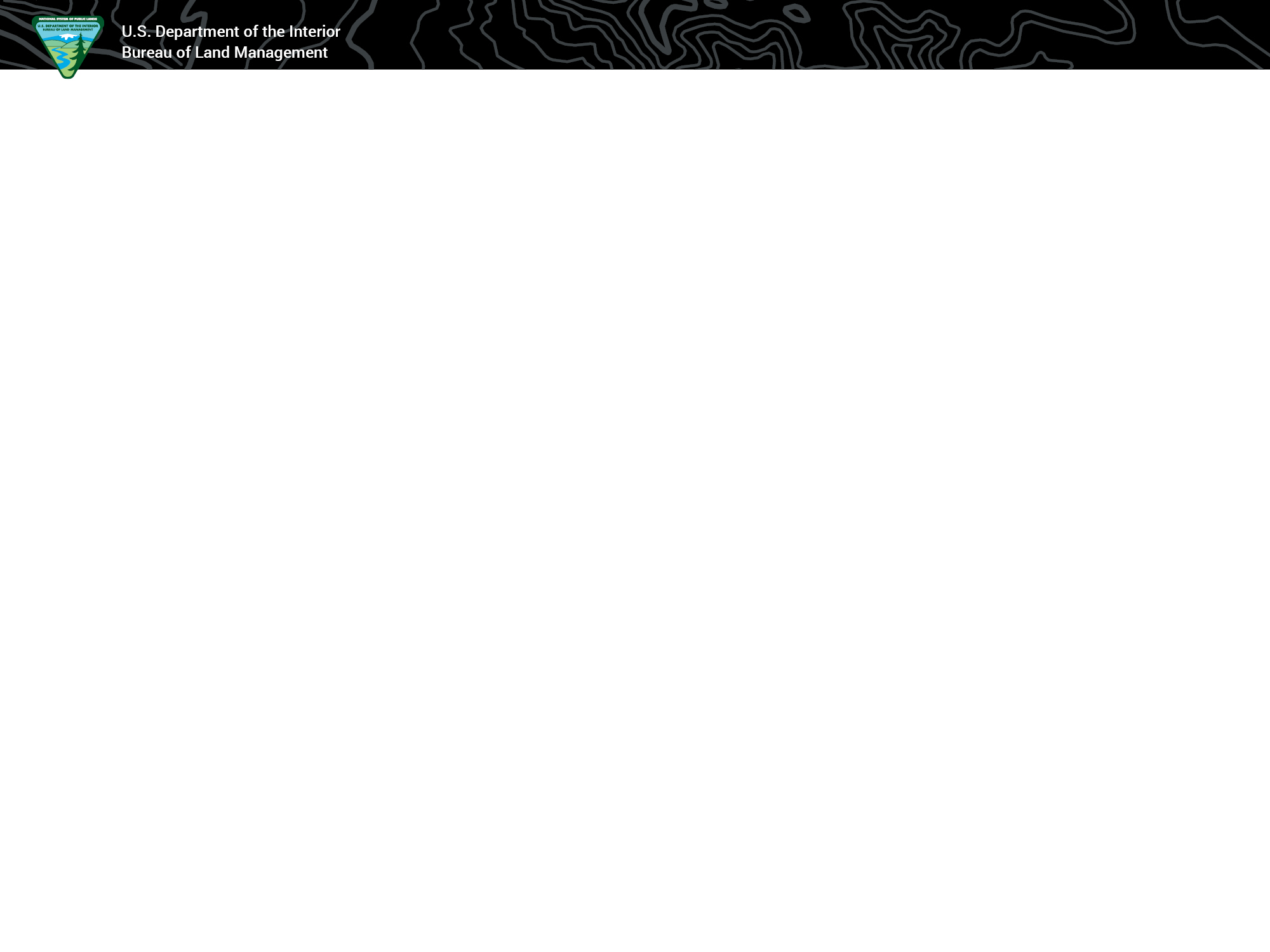 Other Metrics
Deliverables under the SOs
% developed recreational facilities/areas listed on rec.gov
# facilities/areas reservable on rec.gov
# Individuals participating in different recreational activities
% Visitor satisfaction
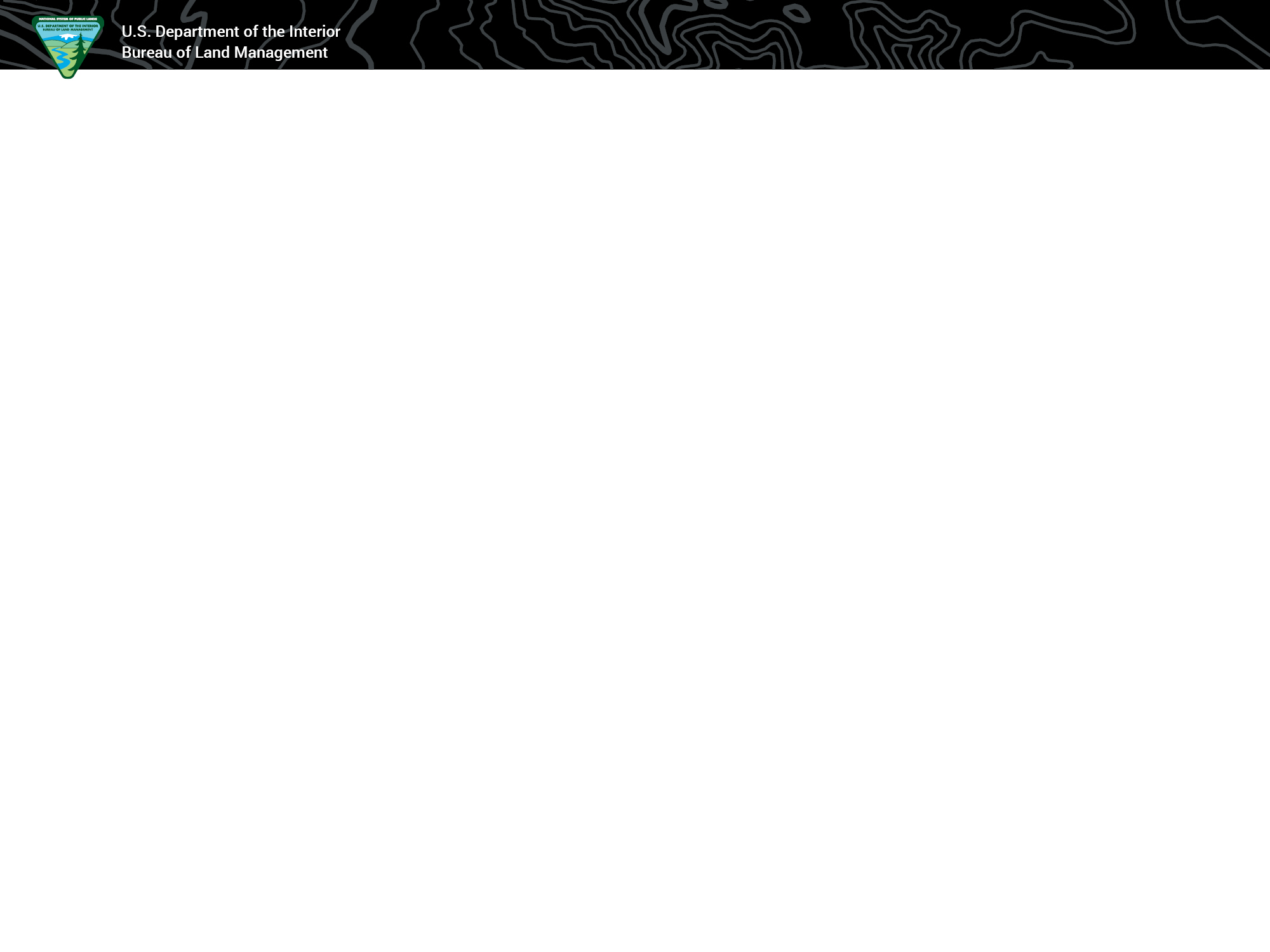 Other On-Going Work
Infrastructure opportunities
Data Standards
Internet Applications
Assistance Agreements/MOUs
Shooting Sports Policy
VRM Handbook 
CXs 
Reporting Tools
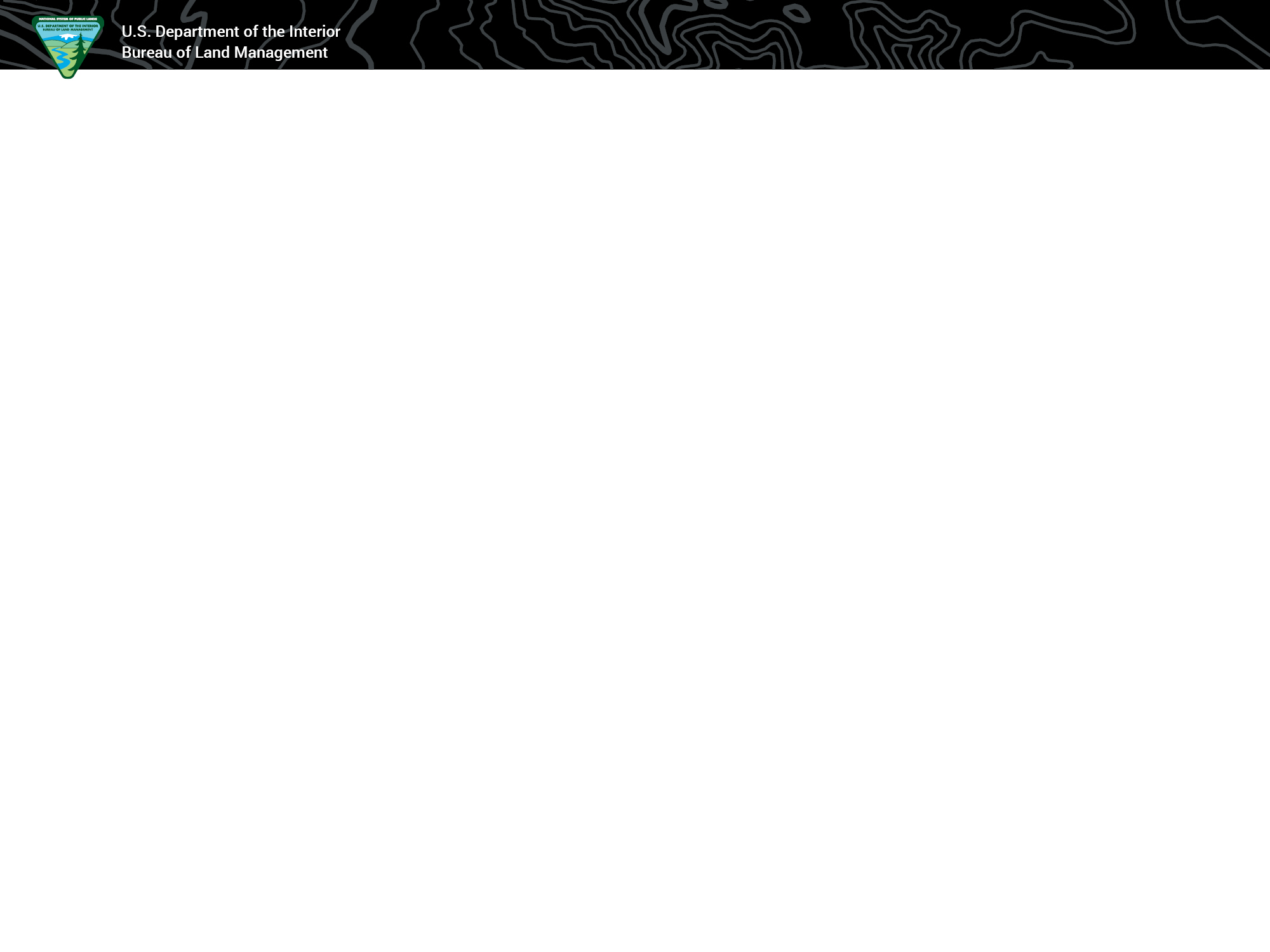 Questions?
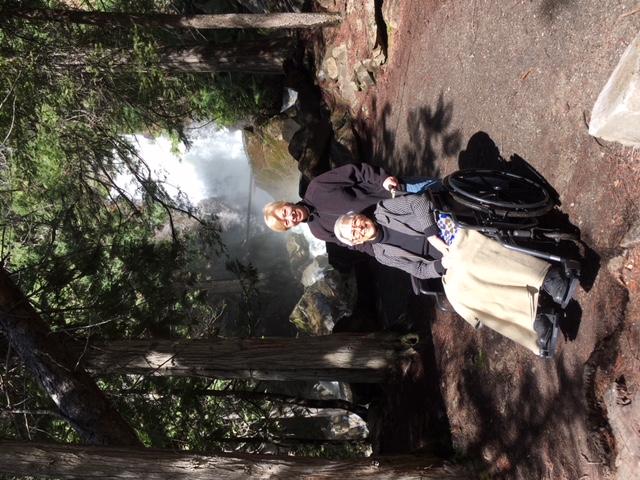 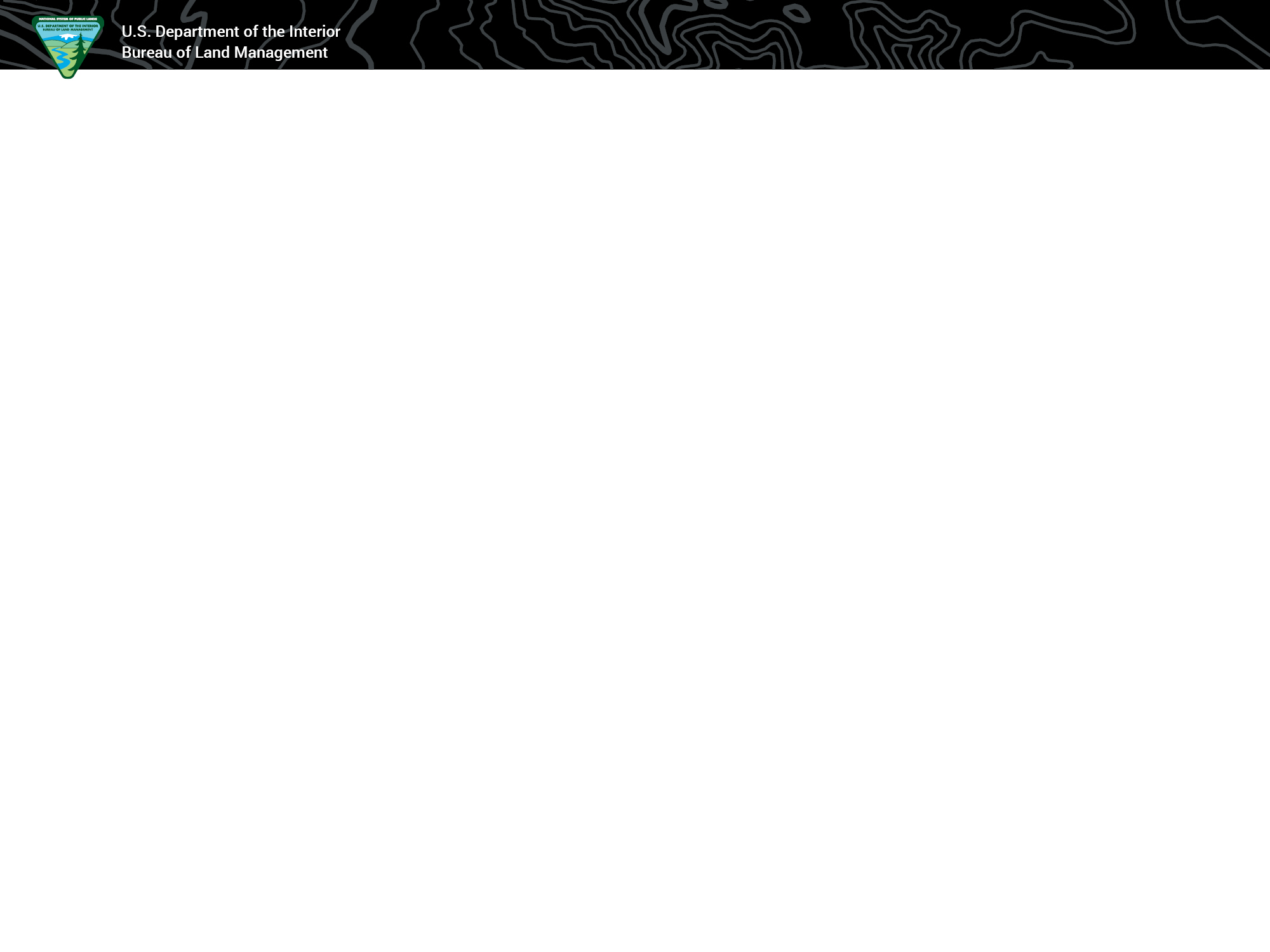 Contact Information
Robin Hawks
rhawks@blm.gov
Office: 202-812-7094
Cell: 202-713-8141